KNIGHTS OF COLUMBUS
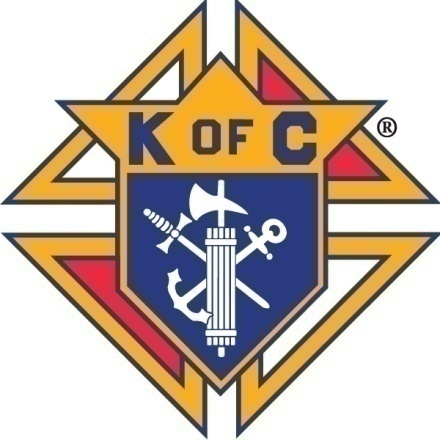 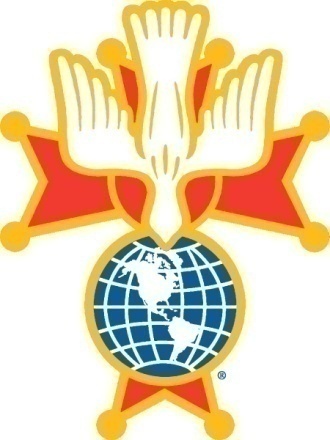 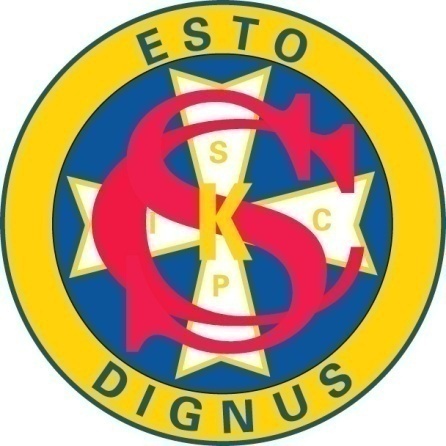 VA Voluntary Service (VAVS) Representative and Deputy Representative Volunteer Training
VAVS- What is it?
Department of Veterans Affairs Voluntary Service 
V= Veterans
A = Affairs
V = Voluntary
S = Service 
www.va.gov/volunteer
The VAVS Mission
Provide a structured volunteer program under the 
      management of VA compensated employees in cooperation
      with community resources to serve America’s veterans and
      their families with dignity and compassion.

    VAVS supports VA and VA Healthcare strategic goals by
       recruiting, supporting and retaining a knowledgeable, diverse 
       and engaged supplemental workforce of volunteers. 
 
    The volunteer program throughout the country assists
       management in the delivery of VA healthcare by improving
       access to care, assisting with long-term care, improving
       patient satisfaction and much more.
Final FY 2013 Statistics
FY2013 KofC VAVS Status (30 Sep 2013)

	--VA Medical Center Representation:  139 facilities (+3)
	--RS Volunteers:  1,221 (-19)
	--RS Hours:  76,219 (-7,515)
	--OCC Hours:  15,003 (-2,266)
	--Total Hours:  91,222 (-10,141)

KofC presence increased in VA Medical Centers served but downward trend in RS volunteers and total hours from 2012
Knights of ColumbusFY 2014 VAVS Goals
Expand presence to all 153 VAMCs
Increase RS volunteers and hours by 20%
Increase Occasional hours by 20%
Create a of minimum 2 KofC distinctive programs in all VAMCs
100% Rep/Dep Rep attendance at VAVS quarterly meetings
Continue to enhance Veterans Affairs/VAVS page on www.kofc.org
Purpose of the VAVS National Advisory Committee (NAC)
The committee advises the Secretary of    Veterans Affairs, through the Under             Secretary for Health, on matters pertaining to the participation of volunteers in VA
    medical facilities, assists in the recruitment
    and orientation of volunteers, and keeps
    the officers and members of participating
    organizations informed of volunteer needs
    and accomplishments.
National VAVS Representative
Is the official liaison between VHA Headquarters and
      the organization in all aspects of the VAVS program

   Assists the District Masters in the selection and 
      certification of local VAVS Representatives

   Is responsible for providing initial guidance and 
      information to local Representatives and Deputy
      Representatives

   Is the Certifying Official for all KofC Representatives
      and Deputy Representatives
Local VAVS Chief or Program Manager Responsibilities
Contact all newly appointed local Reps and Deputies

   Provide general orientation and training to include:

--Finger printing and other local requirements

--Providing hospital volunteer badge

--Registering individual into the Voluntary Service System

--Establishing and communicating a calendar of VAVS  	
   Committee meeting dates
Local VAVS Rep/Dep Responsibilities
Contact the local VAVS Chief or designee upon receiving
      certification

   Complete the orientation at the earliest opportunity to include
      getting registered in the VSS System

   Attend ALL local VAVS Committee quarterly meetings; set up
      a VAVS point of contact at every council, assembly, and circle to
      distribute meeting information (e.g. donation needs list, volunteer
      assignments, VAMC special programs, etc.)

   Initiate and conduct an Annual Joint Review (AJR)
Local VAVS Committee Purpose and Structure
Purpose:  To assist with the coordination of plans and policies for
                    community participation in the VAVS Program

   Chair:  VA Medical Center Associate Director or other senior
                management official

   Deputy Chair:  VA Medical Center Voluntary Service Program Manager

   Membership:  One organizational VAVS Rep and up to three
                          organizational VAVS Dep Reps

   VAVS Committee Meetings held quarterly
Local VAVS Reps and Dep REPS Duties and Responsibilities “MANAGE THE KofC VOLUNTEERS”
Assist in the removal of local  volunteers when necessary
Serve on subcommittees and task groups
Maintain records (hours and donations)
Coordinate facility activities and projects
Conduct Annual Joint Review
Register as a Regularly Scheduled Volunteer
Assist with improving the VAVS Program
Provide input/feedback to VA staff and VAVS Committee
Recruit volunteers
Promote donations of financial and material goods
Advise and inform organizational leadership of VAVS/VA issues and concerns
Attend/participate in VAVS meetings; distribute information to all in the community
VAVS Reps and Dep REPs Qualifications
Must show a sincere desire to assist veterans, i.e. patients on hospital
      wards, in community living centers, at outpatient clinics, through
      community-based volunteer programs, end-of-life care programs, in respite
care, at Veterans Outreach Centers, at National Cemeteries, and in Veterans benefits offices

 Must exhibit the ability to work with others

   Must demonstrate leadership:  Most essential trait for selecting
      Reps/Dep Reps

   Must gain knowledge of Organization and VA

   Must effectively communicate and disseminate information

    Must commit to attend the quarterly Regularly Scheduled VAVS
       Meetings--CRITICAL/MANDATORY
Annual Joint Reviews
Purpose:  Assess organization’s participation in the VAVS
                  program during the preceding year and develop
                  goals for the next year

VAVS Rep Responsibilities:

     --Know the month the AJR is scheduled
     --Make an appointment with the VAVS Chief or
        Program Manager
     --Discuss organization’s achievements, issues, 
        concerns and goals; make suggestions for
        improvement
Why Volunteer
To:

  Gain work experience
  Learn new skills
  Meet new people
  Give something back
  Be of service to others
  Social interaction
What Volunteers Do
(Traditional)

Patient Escort
Volunteer Drivers
Clerical Positions
Information Desk
Ambassador Program
Chaplain Service
Pharmacy
Nursing 
Guest Relations Program
Outpatient Assistance
New assignments based on need
what volunteers do
(Non-traditional)

Virtual Volunteers
Fundraisers for cash, non-cash donations
Managers
Recruiters
Corporate Representatives
Trainers and Educators
Writers (newsletters, recruitment ads)
Community Liaisons
Respite/Hospice Volunteers
Where to Volunteer
VA Medical Centers- www.va.gov/volunteer
VA Community-Based Outpatient Clinic 
VA Poly Trauma Centers- http://www.polytrauma.va.gov
Fisher House Foundation- http://www.fisherhouse.org
State Veterans Homes- http://www.nasvh.org/home/index.cfm
Vet Centers- http://www.vetcenter.va.gov
VA Youth Volunteering- www1.va.gov/volunteer/studentprgm.cfm
Types of Volunteers
Regularly Scheduled (RS) Volunteers- work for the VA on a scheduled basis.  RS volunteers are considered employees who work on a “without compensation” basis.  These volunteers go through a formal VA orientation and receive individual rewards for hours and service given.

Occasional Volunteers- work with VA on an infrequent basis and do not have a regular schedule.  Organization receives credit for volunteer service given, rather than individually.  

VA Special Event Volunteers- VA has many annual events that volunteer support is needed.  Some of these include:  National Wheelchair Games, National Golden Age Games, National Creative Arts Festival, National Winter Sports Clinic, Homeless Stand Downs, Annual Red Cross Blood Drive and Operation Enduring Freedom (OEF) and Operation Iraqi Freedom (OIF) Welcome Home Event Celebrations.
[Speaker Notes: The American Legion has formal Memorandums of Understanding (MOU) with RecruitMilitary and Military.com that will allow The American Legion to have a presence in all of their job fairs around the country]
Volunteer Now
For information about volunteering contact the Chief of Voluntary Service at your nearest VA Medical Center.

Make an “Initial Screening” appointment with the Chief of Voluntary Service.

Information is also available on the Internet at www.va.gov/volunteer.
[Speaker Notes: At these job fairs, about one-third of the employers are within the Defense Department, one-third are other Federal/ State and Local government agencies, and about one-third are private sector companies.  These fairs attract about 20-40 employers and about 200-400 job seekers at each fair.  

The Maximum number of employers has been 100

The most common participant is local law enforcement agencies of that area.]
COMMITMENT
To Duties:  Manage our KofC volunteers

To Recruitment and Retention:  The Frontline Recruiters!!

To attendance at ALL quarterly meetings:  CRITICAL/MANDATORY

To establishing and maintaining close, continuous partnership with VAVS Chief/Staff

To the PATIENTS we serve:  The Ultimate Commitment
VAVS Points of Contact
Colonel Charles H. Gallina, USMC/RET
Assistant for Military and Veterans Affairs
National VAVS Representative
Supreme Office : (203) 752-4511
Cell phone: (202) 256-1321
Email: chuck.gallina@kofc.org,cgallina@att.net
MaryBeth Stankiewicz
Administrative Assistant
Telephone: (203) 800-4857
Fax: (203) 752-4108
Email: marybeth.stankiewicz@kofc.org
Mailing Address:
Knights Of Columbus
Department of Fraternal Services
One Columbus Plaza
New Haven CT 06510-3326